Special senses
Vision
Hearing 
Smell 
Taste
Smell
Anatomy
Olfactory mucus: in the roof of nasal cavity near the septum
Contain olfactory receptors (bipolar neurone)
Axons collected in bundles called fila olfactoria
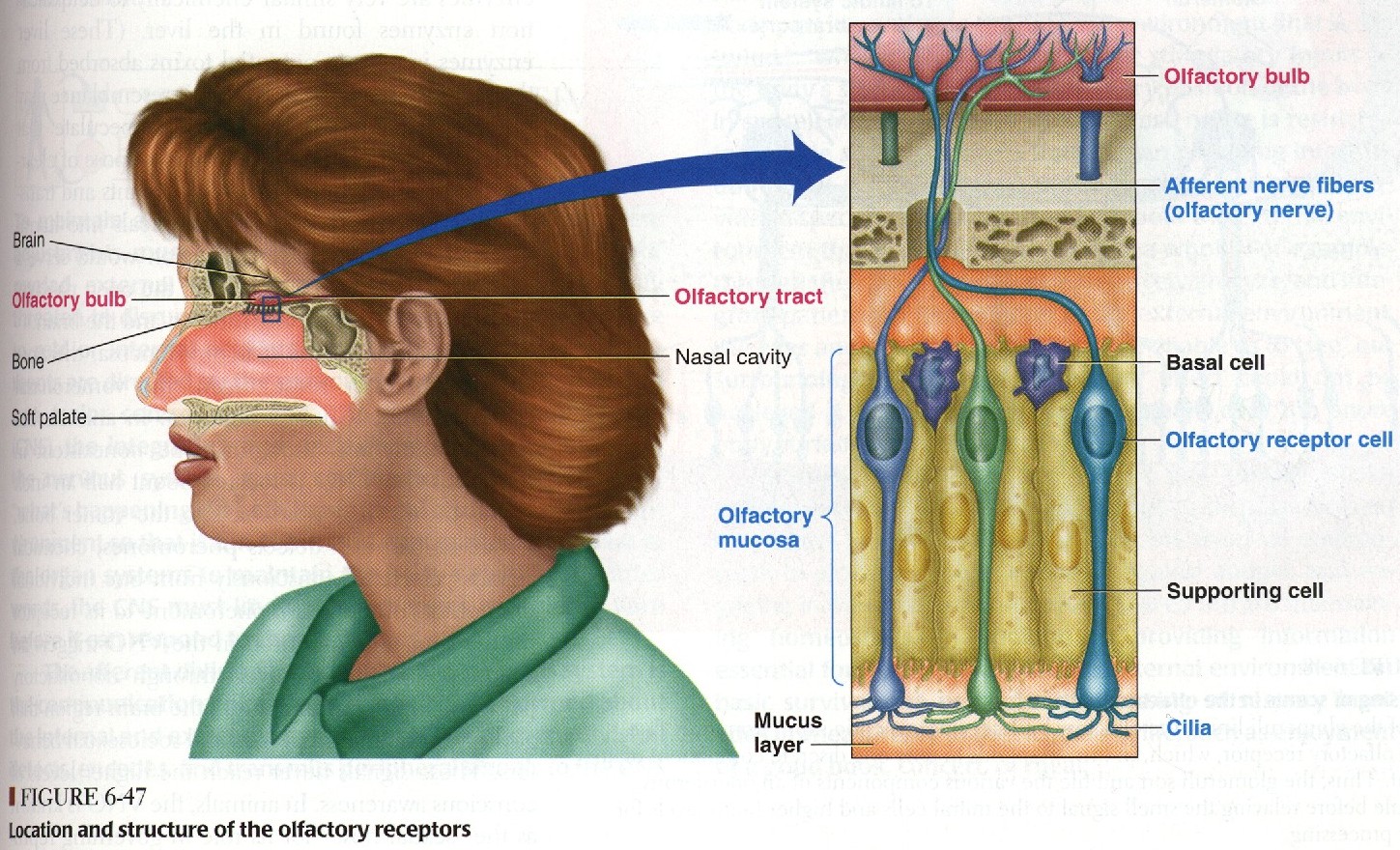 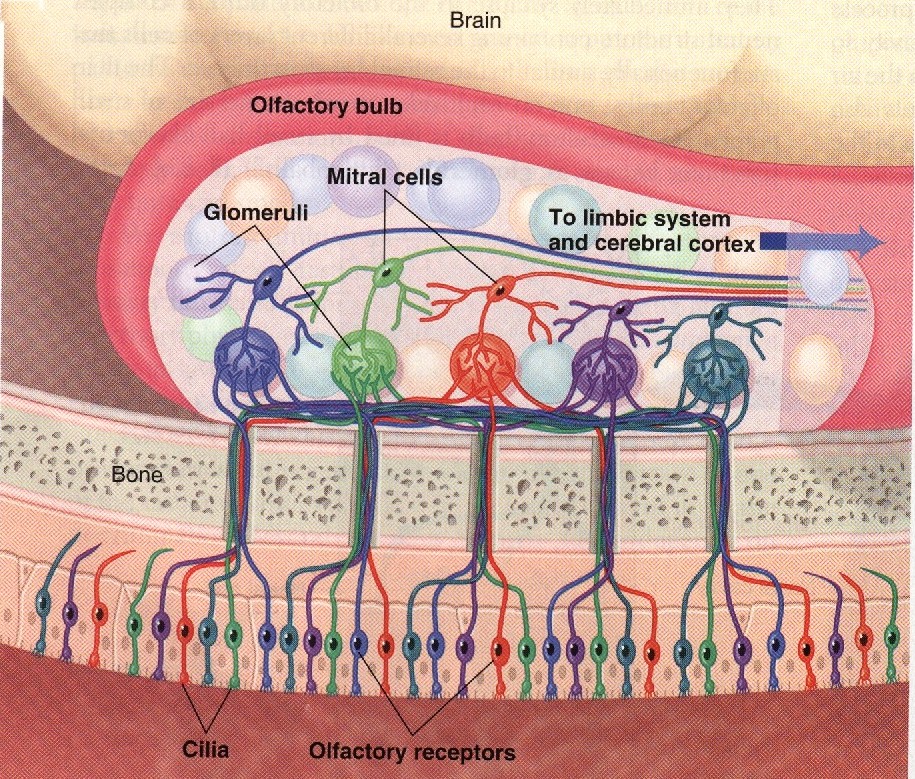 Olfactory pathway
Fila olfactoria inter olfactory bulb »»»» synapse with mitral and tufted cells :
»»»» from mitral cells lateral and intermediate stria start »»»» end on ipsilateral cortex
»»»» from tufted cells medial strai start then cross the midline & end on granular cells in opposite side (contralateral)
Impulses travel along the olfactory tracts to the limbic system
(also involved in emotions and memory
Impulses are interpreted in olfactory cortex
Deep in temporal lobe and  base of frontal lobe
Physiology of olfaction
Molecules dissolve in mucus layer »»»» combine with receptors on cilia
 »»»» stimulate adenylat cyclase »»»» increase intracellular cAMP
 »»»» opening of Na channels »»»» receptors potential »»»» AP in olfactory pathway
Physiology of olfaction
Human can differentiate between 2000-4000 odours
Adaptation can occur to pleasant and nasty smells due to changes both in receptors and central connections
Pathophysiology
Anosmia: loss of smell sensation
Due to damage to olfactory epithelium
Pathophysiology
Parosmia (dysosmia)
Alteration in smell sensation
Pathophysiology
Hyperosmia (increase in smell sensation)
Adrenal insufficiency
Pathophysiology
Hyposomia (decreased smell sensation)
Vitamin A deficiency